БРА – РАБ – БАР – БРО
БОР – РОБ – БРЫ – РЫБ
СКА-СКО –ОСК- АСК
ЖАР – ЖУР – УРЖ - ИРЖ
Всех скороговорок не переговоришь
Щёткой чищу я щенка,
Щекочу ему бока.
Ответьте на вопросы
В каких строках ярче всего выражается нетерпение листьев?
Почему ветви названы докучными?
Все ли листья хотят улететь?
Как отзываются улетающие листья о тех, которые остаются?
Ответьте на вопросы
Какие слова передают неприязнь листьев к соснам и елям?
Как догадаться, какое время года описано в стихотворении?
Какие строки передают грусть листьев?
Чем вызвана грусть?
Ответьте на вопросы
Как вы понимаете слова «Так что же нам даром висеть и желтеть?» Что значит даром?
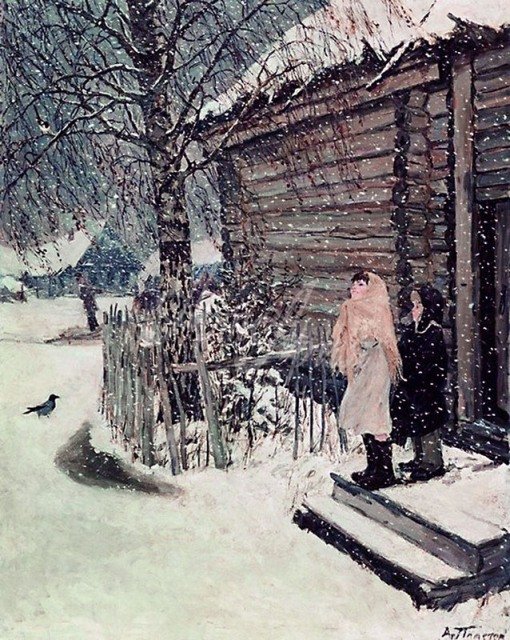 Афанасий Афанасьевич ФЕТ (1820 – 1892)
Работа со словарём
Тороватый 
          с.218
Мама! глянь-ка из окошка -Знать, вчера недаром кошкаУмывала нос:Грязи нет, весь двор одело,Посветлело, побелело -Видно, есть мороз.Не колючий, светло-синийПо ветвям развешан иней -Погляди хоть ты!Словно кто-то тороватыйСвежей, белой, пухлой ватойВсе убрал кусты.Уж теперь не будет спору:За салазки, да и в горуВесело бежать!Правда, мама? Не откажешь,А сама, наверно, скажешь:"Ну, скорей гулять!"
1887 год
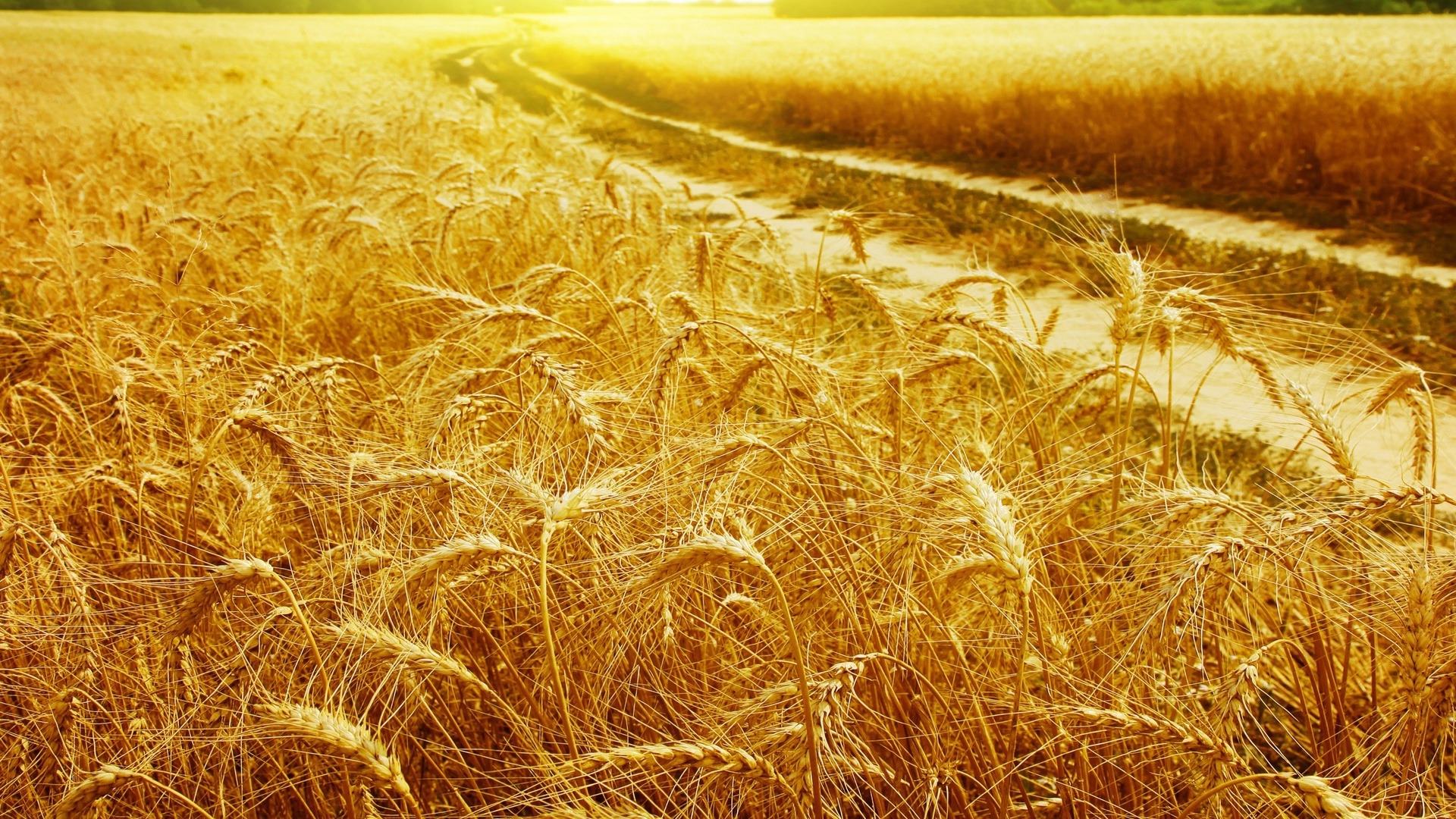 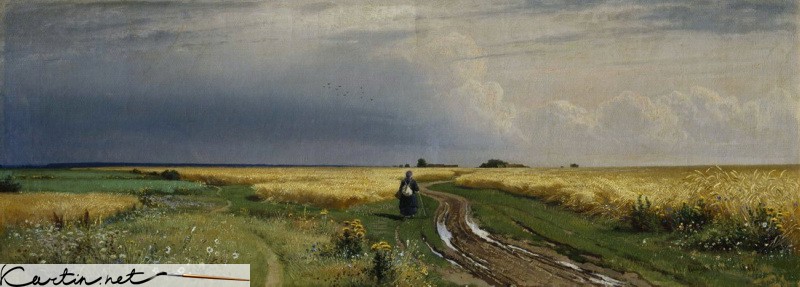 Работа со словарём
Смежает 
              с.218
    прихотливый
Зреет рожь над жаркой нивой,
И от нивы и до нивы
Гонит ветер прихотливый
Золотые переливы.

Робко месяц смотрит в очи,
Изумлен, что день не минул,
Но широко в область ночи
День объятия раскинул.

Над безбрежной жатвой хлеба
Меж заката и востока
Лишь на миг смежает небо
Огнедышащее око.
Конец 1850-х
Продолжи предложение
На сегодняшнем уроке я узнал …
На этом уроке я похвалил бы себя за  …
После урока мне захотелось …